Flexible working
THURSDAY 16 NOVEMBER 2023
HR Partnering, HR Policy, HR Organisational Learning
HR
HR November 2023
Flexible working
Aims for this session…
Explain the changes made in 2023 to LSE’s Flexible Working Policy, as well as the updated resources to support flexible working in the School.
State what support is available to you as a manager.
Explore the differences and links between flexible and blended working. 
Discuss how you would manage different scenarios related to the practice of flexible working.
Construct some best practice hints and tips.
Answer any questions you have about flexible working.
HR November 2023
Flexible working
Overview…
Introduction and context
Flexible working process: the employee and the line manager
Flexible Working Policy: what is new
Flexible v blended working
What this means for managers
Next steps
Case studies & group discussions
Share your hints & tips
Any questions?
HR November 2023
Flexible working
Introduction and context
Increased focus on importance of work-life balance for staff, especially as a result of changes to ways of working: changing picture of what LSE staff are prioritising (seen in staff and pulse surveys, feedback from staff networks, etc.).
Role and value of flexible working under new ways of working: how flexible working is different from, and can complement, blended working.
Positioning LSE as an ‘employer of choice’: expected benefits of a flexible working culture (engagement, loyalty, work efficiencies etc.). 
Updates to Flexible Working Policy alongside other policy updates that support wellbeing and work-life balance: Wellbeing and Mental Health Policy, enhancements to family friendly policies, development of new Special Leave Policy etc.
HR November 2023
[Speaker Notes: Changing picture of what staff are prioritising – feedback re previous Pulse Surveys, and looking ahead to full Staff Survey in Feb 2024. 

LSE as ‘Employer of Choice’ – Important for LSE’s own attractiveness as an employer, as well as external recognition via awards & membership bodies (e.g. Working Families). Even with the adoption of hybrid ways of working in many organisations, flexible working – i.e. a specific working pattern agreed between an individual and their line manager – remains a major consideration for many job applicants.]
Flexible working
Flexible working process: the employee
A flexible working arrangement is a non-standard working pattern which is agreed between the employee and their manager.
In the UK, employees with at least 26 weeks’ service have the legal right to request flexible working – not just parents & carers.
A flexible working arrangement can be:
Informal: short-term local arrangements that do not impact on pay.
Formal: long-term or ongoing arrangements, especially those that impact on pay.
HR November 2023
[Speaker Notes: Try to steer re guidance about how informal arrangements might be recorded.]
Flexible working
Flexible working process: the line manager
Take the request seriously
Discuss the request with the employee
Respond within 14 days
If you decline the request, it must be for one of these reasons: 
The burden of additional costs
Detrimental impact on meeting the needs of students, staff or other customers
Inability to reorganise the work among the rest of the team
Inability to recruit extra staff to meet the shortfall in the team
Detrimental impact on quality
Detrimental impact on performance
Insufficient work during the periods that the employee is proposing to work
Planned structural changes that are likely to affect the employee’s post
HR November 2023
Flexible working
Flexible Working Policy – what is new
As of 2023:
As part of LSE’s commitment to supporting the work-life balance of staff, the removal of the 26 week qualifying period for making formal flexible working requests – i.e. staff will be able to make flexible working requests from the first day of employment with the School. In addition, LSE will aim to ensure that discussions about flexible working are increasingly part of the recruitment process for both internal and external candidates. 
A new Definitions section - in part, this has been added to address any potential confusion among staff between flexible and blended working. 
An added link to the Flexible Working Toolkit, which was developed after the launch of the current web policy and which provides in-depth guidance about the process for requesting and approving flexible working requests. Toolkit has been updated in line with policy. 
Additional wording on the informal part of the flexible working process, either as a precursor to an employee submitting a formal request or as a means in itself for an employee and manager to agree a more temporary change to a working pattern.
HR November 2023
Flexible working
Flexible v blended working
Understanding the difference:  
Flexible working: individual working arrangements agreed between employee and line manager
Blended working: how LSE as a whole is taking advantage of more efficient technologies and workspace design so that many staff work a mix of on-campus and remote working. 
Blended working arrangements are driven primarily by needs of the role and therefore may change (e.g. week-to-week or at different times of year). Staff therefore need to be reasonably flexible re their pattern of on-campus and remote working days. Where individual staff need a more fixed work pattern (e.g. for childcare reasons), flexible working can help.
An employee can work both a flexible and blended arrangement at the same time.
HR November 2023
Flexible working
What this means for managers 
Familiarise yourself with the updates to the Flexible Working Policy: contact your HR Partner and/or HR Adviser if you are unsure about anything or have any questions. 
Refer (and signpost staff) to the Flexible Working Toolkit, which sets out in more detail common types of flexible working arrangement and the process for requesting & approving flexible working.
Appreciate the circumstances in which informal flexible working arrangements can be helpful, as well as situations where arrangements would be better formalised. 
Be open to discussing flexible working, and responding to requests, from someone’s first day of employment (or even during recruitment).
HR November 2023
Flexible working
Next steps 
How LSE is hoping to embed a flexible working culture: 
Embed greater awareness of flexible working throughout the recruitment process, including as a default on job adverts, encouraged during interviews, and fully integrated into onboarding process for new starters
Encouraging a more consistent and embedded approach to informal flexible working
Opportunities presented by HR & Payroll Transformation Programme in the recording and monitoring of formal flexible working
Offer more information to guide arrangements for maternity returners
HR November 2023
[Speaker Notes: Embed a wider range of flexible working options: e.g. annualised hours, career breaks.]
Flexible working
In groups…
Case Study 1
Jane is a full-time Programme Manager. It is a busy student-facing role in a Department and the role holder is mostly on campus to be available for students and academic staff. She is responsible for organising busy Masters Programmes which involves meeting with academic staff and students on a regular basis. She is responsible for organising student events that she also attends to help co-coordinate.  
She has been on maternity leave for 9 months and is due to return to work in November; she is beginning to think about her childcare arrangements.  
Jane submitted a flexible working request in which she requests that she works compressed hours, working 4 days out of 5. She is also requesting that she works 3 out of the 4 days remotely. The pattern she is requesting is: 
Monday 8.00-1.30 (half hour for lunch) 2.00 – 6.30	Total:	9.5	Remote
Tuesday 8.00-1.30 (half hour for lunch) 2.00 – 6.30	Total:	9.5	Remote
Wednesday 9.30-1.30 (half hour for lunch) 2.00 – 5.00	Total:  	7.0	On campus
Thursday 8.00-1.30 (half hour for lunch) 2.00 – 6.00	Total:	9.0	Remote
Friday: Non-working day
What factors would you consider in this request as Jane’s manager?
HR November 2023
Flexible working
Case Study 2  
Johan works in customer support in Technology Support Services Division and has been at LSE for 7 years. There is an expectation that all staff should come on to campus two days a week, one of which should be a day when the local teams all come in together. This is so that individual teams can meet with each other in person, network and team build to maintain collegiality and collaborative working.  
Johan and his partner recently moved out of London to the West Country and he is finding the commute to work expensive. Johan submits a flexible working request in which he requests working from home five days a week.
Johan states that he is able to do his role completely remotely and does not need to be on campus to provide a first-class service to customers. Johan worked remotely during the pandemic, and it worked fine so does not feel he needs to come on to campus to do his role. Johan adds to his flexible working request that he could come on to campus once a month, providing that he had adequate notice of the day he was expected in so that he could buy a cheap train ticket in advance.
As Johan’s line manager, how would you respond to his request?
HR November 2023
Flexible working
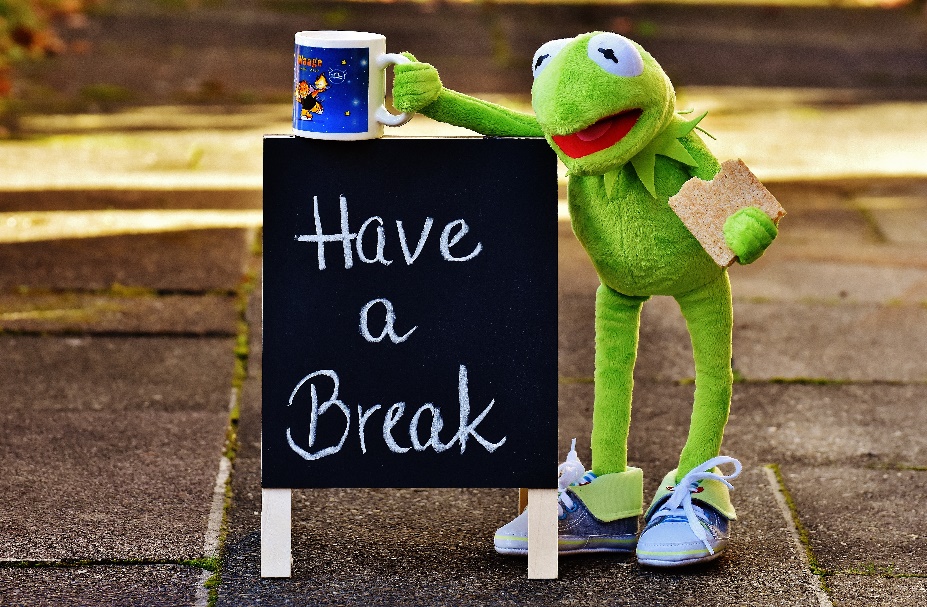 HR November 2023
Flexible working
Case Study 3
Susan works as a programme administrator and has been diagnosed with fibromyalgia, depression and anxiety. Fibromyalgia is a fluctuating condition which, when worsened, causes Susan to experience severe pain, muscle/joint stiffness and also issues with focus and concentration. Susan’s mental health is usually also affected when experiencing a lot of pain and travelling to work becomes very challenging, which is difficult for Susan as she can feel isolated when working from home.  
Susan has a flexible working arrangement agreed with her line manager, which is helpful given Susan’s condition fluctuates. Wherever possible, Susan prefers to go into the office, but to avoid peak travel times and support her physical and mental health, has arranged with her manager to start at 10am and leave at 4pm. Susan makes up the time by either working an extra hour when she gets home from work, or works longer hours on the days she is working from home. Sometimes Susan’s health means she cannot come into the office at all due to the pain and fatigue she experiences; on these occasions her manager arranges more frequent one to ones with her to check in, which helps her feel less isolated.  
How do you think Susan’s manager has dealt with this situation?
Is there anything else you would suggest?
HR November 2023
Flexible working
Case Study 4
Maria attended an interview for the role of Project Manager in the Business Continuity Division. At the end of the interview, Maria asked if there were any other policies in place at the School to support working parents.  
As Chair of the interview panel, what are the different options that you might want to talk to Maria about? One of those options is submitting a flexible working request and another might be talking about the School’s Blending Working Policy.
What are the differences between these two options and what key considerations for these two options would you want to get across to Maria?
HR November 2023
Flexible working
Share your hints and tips

What has worked well for you when managing flexible working arrangements? Or, what hints and tips are you taking away from today?
HR November 2023
Flexible working
Finally…

What questions are you left with? 

Please contact your HR Partner or HR Adviser if you have any questions, comments and feedback about flexible working at LSE.
HR November 2023